博物館教育管理（一）
梁思聰澳門科學館
[Speaker Notes: 2019年次9月29日]
教材
博物館教育活動研究
博物館學概論( Ch7、8）

參考：
博物館教育人員手冊（絕版）
Museum Educator’s Handbook
教學原理 - 統整與應用
課程安排
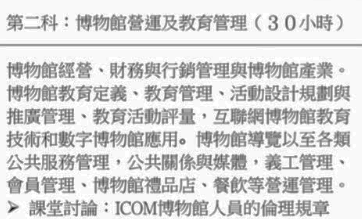 分數：作業（包括參觀及實習）：30%
考試：70%

考卷 ：A卷（80%）＋B卷（20%）
[Speaker Notes: 觀眾部份：觀眾學術研究领域以外的，包括觀眾服務，觀眾開發等等。
第八章博物馆教育與服務、第七章數字博物馆。
考試《博物馆概論》、《博物馆教育活動研究》和各種補充資料與學生講義，課內筆記簿。]
課程安排
5月22日上午 - （基本概念）
課程安排
教、學、教育之意義
博物館教育之定義
博物館教育的特色
博物館教育的5W1H
歷史類博物館、藝術類博物館與科技類博物館的教育
行為主義教學理論
課程安排
5月22日下午 - （組織及運作）
教育活動的基本要求
博物館的教育推廣人員
書本內容重點部份：現代博物館的教育理念與實踐博物館教育活動的組織與管理
認知教學理論
備課及實習安排
課程安排
5月29日上午 - （教育活動進階概念）
教育活動的計劃與執行
教育活動的方法＋［類型、講解、講座、互聯網］
教育推廣活動計設
互動教學理論
課程安排
5月29日下午 - （宏觀規劃、服務提供）
撰寫教育推廣政策文件
資訊服務與間接服務
直接服務
延伸服務
建構教學理論
實習跟進及討論
課程安排
6月5日上午 - （活動規劃與實施）
教育準備工作
教材第三至五章觀眾參觀前階級博物館活動的規劃與實施觀眾參觀階級博物館活動的規劃與實施觀眾參觀後階級博物館活動的規劃與實施
多元智慧教學理論
課程安排
6月5日下午 - （非實體博物館、教育活動相關人員）
數字博物館
志願者管理
實習跟進及討論
課程安排
6月5日上午 - （與受眾之關係）
使用者團體
投訴處理
實習跟進及討論
總結
個人簡介
教育及展品部總監
中學自然科組長
東亞運動會技術輔助員
教、學、教育之意義
教、學的關係 （施與授？兩者並存？）

柏拉圖：「假如人類受過真正的教育，它就是全世界最高雅的人。但假如他沒受教育，或是受一種假的教育，那麼他將是全世界最難應付的人。」
[Speaker Notes: 教育，通常有廣義和狹義兩種概念。廣義的教育泛指一切傳播和學習人類文明成果，即各種知識、技能和社會生活經驗，以促進個體社會化和社會個性化的社會實踐活動，產生於人類社會初始階段；狹義的教育專指學校教育，即制度化教育。廣義的教育則包含社會待人處事的方方面面，例如家教、禮儀等文明與社會的教育。

教育具有多方面功能：
保證人類延續、促進人類發展的功能；
促進社會發展的功能；
選擇功能。]
教、學、教育之意義
Teaching / Instruction
描述性 / 規範性
「修道之謂教」「以善先人者謂之教」
[Speaker Notes: 教：上所施下所效也教學(teaching)指的是教師傳導知識、技能、態度或信念給學生的活動及過程。
許多學者將teaching視為instruction的一個層面，認為大部分的教師行為、學生行為以及師生互動等，是在instruction這個較大的教學系統情境下產生的。
我國古代對「教」字的認定就採規範性的定義，如〔中庸〕之「修道之謂教」、〔荀子‧修身篇〕之「以善先人者謂之教」、〔禮記‧學記〕有「教也者，長善而救其失也」的敘述。
 一般而言，教學活動是教育活動的主體，但「教學」與「教育」兩概念並不相等，因為「教育」的內涵大於「教學」。]
教、學、教育之意義
教學＝教育？
美國的杜威說：「教育即生活。」英國的斯賓塞說：「教育為未來生活之準備。」
柏拉圖：「假如人類受過真正的教育，它就是全世界最高雅的人。但假如他沒受教育，或是受一種假的教育，那麼他將是全世界最難應付的人。」
[Speaker Notes: 教：上所施下所效也
育：養子使作善也
Education 是由拉丁文ēducātiō演變而來，E有「出」的意思ducare有「引」的意思
教育，通常有廣義和狹義兩種概念。廣義的教育泛指一切傳播和學習人類文明成果，
即各種知識、技能和社會生活經驗，以促進個體社會化和社會個性化的社會實踐活動]
博物館教育之定義
博物館教育就是盡力讓博物館存在的價值(使命、目標)和服務(硬體、軟體)被人們知道、瞭解、體會的過程，最終目的是使得接受的一方學習成長(常識、知識)。博物館教育不限於博物館之內，其意義是教會人們自己和收藏品建立關係。
博物館教育的特色
課堂活動：以單詞盡量描述特色
博物館教育的特色
非正規教育：價值性、自願性、休閒性（使學習者感到自信和勝任）、終身學習導向、自導性、強調關懷社區與多元性、高度資訊化等特徵
連結博物館、觀眾、教育、物品、優質

公眾性、社會性、終身性、直觀性、豐富性、拓展性、自主性、愉悅性（博物館學概論Ch8）
[Speaker Notes: 學生先列出]
博物館教育的特色
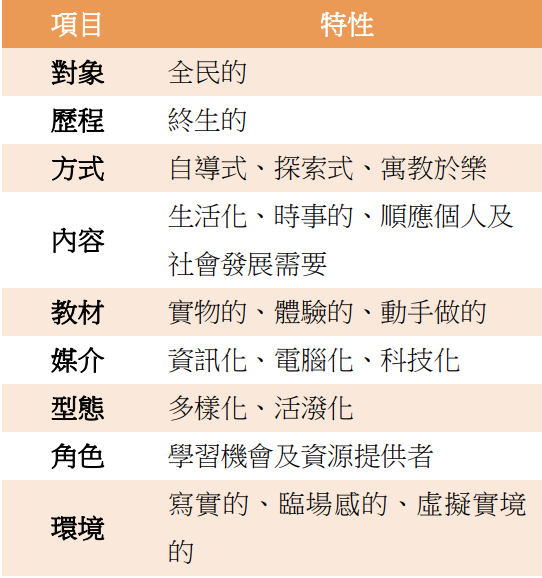 博物館教育的5W1H - What
博物館是甚麼? 
不同類型的博物館之間有甚麼異同? 
博物館教育的目標是甚麼? 
博物館教育與學校教育有甚麼不同? 
博物館教育有甚麼形式? 
本澳博物館教育面對甚麼難題(教師角度)? 
本澳博物館教育面對甚麼難題(館方角度)?
博物館教育的5W1H – Why
為甚麼博物館教育面對上述難題? 
為甚麼會出現本澳與別不同的情況?
博物館教育的5W1H – How
如何解決上述難題? 
政府 
館方（教育/宣傳） 
學校 
館員 
教師 
家長 
學生 
一般市民
博物館教育的5W1H – When
博物館教育活動時間規劃(館方角度) 
博物館教育活動時間規劃(校方角度)
博物館教育的5W1H – Who
觀眾分類 
目標對象是誰? 
館員的角色? 
教師的角色? 
學生的角色? 
.....
博物館教育的5W1H – Where
哪裡適合開展博物館教育活動?
歷史類博物館、藝術類博物館與科技類博物館的教育
歷史類博物館的關鍵項目及功能？
https://hk.history.museum/zh_TW/web/mh/publications/spa_pspecial_05_01.html
[Speaker Notes: "文物"的演繹
大體來說，文物可分作三大類：其一是與地理及生態環境有關的自然文物，其二為古建築及古蹟等，其三為各類與文化(人文)有關的可動／有形或不可動／無形文物。
通過展覽、出版刊物，以及多元化的教育活動，提高廣大市民對該地區的歷史發展和傳統文化的興趣與認識，並致力培養他們對國家、民族的歸屬感和社會的責任感。
不再以藏品為本位，而改以服務觀眾為目標]
歷史類博物館、藝術類博物館與科技類博物館的教育
藝術：戲劇、舞蹈、音樂、文學、視覺藝術、工藝、媒體藝術等。
歐、美、亞洲地區的藝術類博物館教育發展
波士頓藝術博物館模式 (Gilman,1918)
紐瓦克博物館模式 (Dana, 1917)
http://mshuhua.com/news/view?id=250
[Speaker Notes: 歐洲：事實表現，服務上流社會 -》傳遞知識，提高品味
美國：概念而來，開放式Benjamin：聘第一個導賞員、殿堂、文化機構、心靈感受藝術品、教育次要、（不懂藝術的人如何處理？）
John: Museum＝Library，使用率反映價值、非倉庫、接受批評非膜拜、社區重視
亞洲：功能擴大，教育部人員為管理要員，前線經驗可作開發觀眾新關係時作主導角色]
歷史類博物館、藝術類博物館與科技類博物館的教育
科技類博物館/場館的關鍵項目及功能？
行為主義教學理論
史金納（B. F. Skinner）是行為主義的學者，他提出了操作條件作用（operant conditioning）的學習理論。
所謂操作條件作用，即是個體在刺激中所表現的多個自發性反應，選擇其一進行強化，使刺激與反應產生聯結。
行為主義教學理論
正增強：建立一種讓想做的行為因刺激 而增加。例如一個學生為了考試 而更加用功念書(想做行為)，以 贏得讚賞或好的分數(正向強 化)。 
負增強：建立一種情況，讓想做的行為因 避免或消除刺激而增加。例如學 生 因 為 不 想 被 留 下 ( 負向強化)，為了避免再次被留下來而 上課安靜。 
懲罰：建立一種情況，讓想做的行為因為不想要的結果而減少。例如學 生因為考試作弊而不及格(懲罰)，而下次不再作弊。
行為主義教學理論
巴夫洛夫的狗：https://www.youtube.com/watch?v=AJNKUcM-BN4

小艾伯特實驗：https://www.youtube.com/watch?v=iIW3Tmj8e1c
行為主義教學理論
一般教學應用方式？
博物館教學應用方式？
[Speaker Notes: 編序、個人化]
教育活動的基本要求
目標 → 活動類型 → 規劃、管理

類型：館內、館外、線上、自行舉辦、合辦、應邀、對象、主題

規劃：時間、空間、人手、錢、流程、Plan B

管理：整合、協調、檢視、檢討、記錄
博物館的教育推廣人員
經驗取向
學歷取向
技能取向
社會需求取向
個人特質取向
分工考量
正職、非正職
書本內容重點部分
現代博物館的教育理念與實踐
博物館教育活動的組織與管理
認知教學理論
皮亞傑（Piaget） 的兒童的認知發展 
感覺動作期(約出生到兩歲)， 兒童借由感官及動作活動來探討周遭世界。
前運思期(約兩歲到七歲)，兒童有較佳的口語溝通及參繪圖，扮演與想像力等的使用符號活動的能力。 
具體運思期(約七歲到十一歲)，兒童開始發展抽 象推理及推斷的能力。
形式運思期(約十一歲到 十五歲)，兒童具備有假設、組織資訊、進行科 學推論以及展現出運作抽象思考結果的能力。
認知教學理論
美國哈佛大學教授布魯納（Bruner）強調，要想了解兒童的學習行為，必須到教室去研究他們，不能以在實驗室內研究老鼠或鴿子的現象，去推論解釋兒童的心理。
人類對其環境中周遭事物，經知覺而將外在物體或事件轉換為內在心理事件的過程。認知表徵的發展有下列階段：
動作表徵→形像表徵→符號表徵


Bruner認為回饋是學生發現問題答案時，從錯誤調整到正確的認知歷程。〝發現自己的錯誤〞與〝發現正確答案〞對有效學習而言同樣重要。 在未經學生自己探索嘗試之際,即將答案告訴學生＝囫圇吞棗、半知半解，或因知之不詳而迅速遺忘。
認知教學理論
行為主義：學習為刺激—反應聯結的歷程，學到的個別反應，經組合之後而成整體行為，學習的產生是外在的、是被動的，積少成多、漸進的。

認知心理學：學習為個體對事物經由認識、辨別、理解，從而獲得新知識的歷程，在此歷程中，個體改變其認知結構，學習的產生是內發的、是主動的、整體性的。
認知教學理論
發現教學法有哪些限制？
學生必先具有相當的先備知識與先備技能，否則無從主動從事發現學習。不適合小學中低年級。
自行探索遭遇疑難時，若求助教師卻又不得要領，恐會減低其求知動機。
對思想較緩慢者恐造成極大精神壓力，不利將來學習。
團體討論時間常被能言善道的少數學生所佔據，影響其他兒童學習機會。
認知教學理論
一般教學應用方式？
博物館教學應用方式？